Deep Learning for Vision & Language
Computer Vision II: Convolutional Neural Network Architectures
COMP 646: Deep Learning for Vision and Language
Instructor: Vicente Ordóñez (Vicente Ordóñez Román)
Website: https://www.cs.rice.edu/~vo9/deep-vislang
Location: Zoom – Rice Canvas has the links OR                 Duncan Hall 1070
Times: Mondays, Wednesdays, and Fridays              from 1pm to 1:50pm Central Time
Office Hours: Fridays 2 to 3pm 
Teaching Assistants: Brian Hoepfl, Liuba Orlov Savko 
Discussion Forum: Rice Canvas
About the class
1
TAs and Office Hours
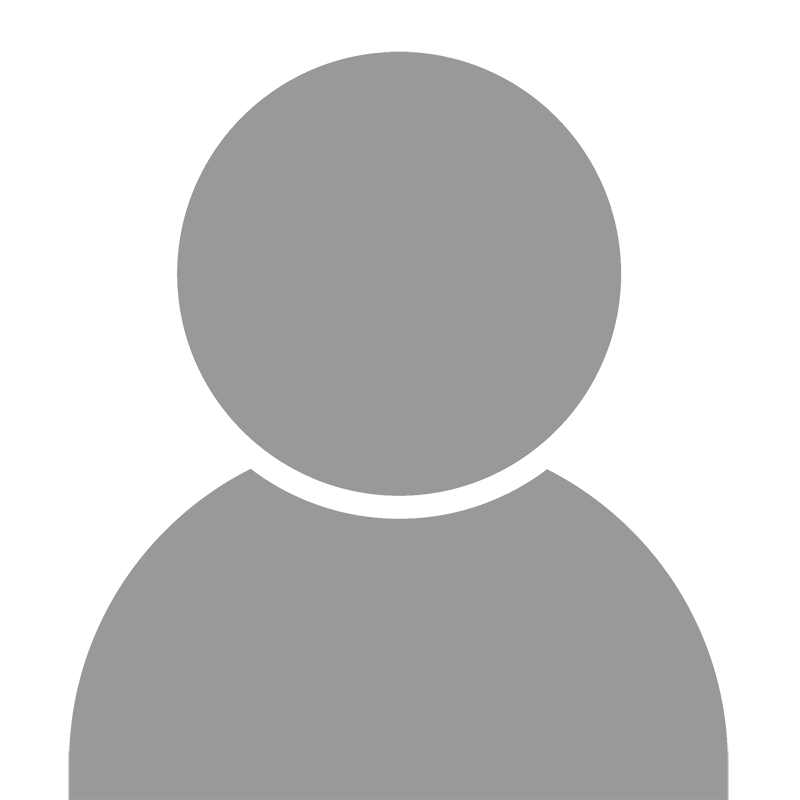 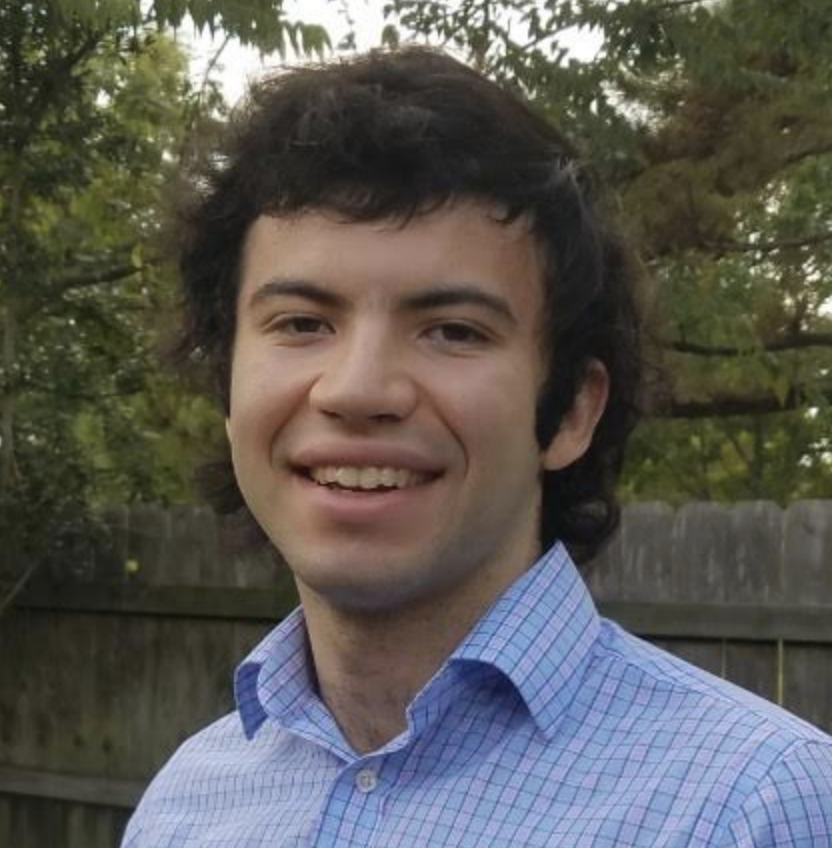 Brian HopflWednesdays 2:30pm to 4:30pm (today)Next week Location: McMurtry commonsContact email: beh3@rice.edu
Liuba Orlov SavkoFridays 4pm to 5pmLocation: Sid’s Place (2nd Floor Duncan near fridge)
Contact email:  lo13@rice.edu
2
ILSVRC: Imagenet Large Scale Visual Recognition Challenge[Russakovsky et al 2014]
The Problem: Classification
Classify an image into 1000 possible classes:e.g. Abyssinian cat, Bulldog, French Terrier, Cormorant, Chickadee, 
red fox, banjo, barbell, hourglass, knot, maze, viaduct, etc.
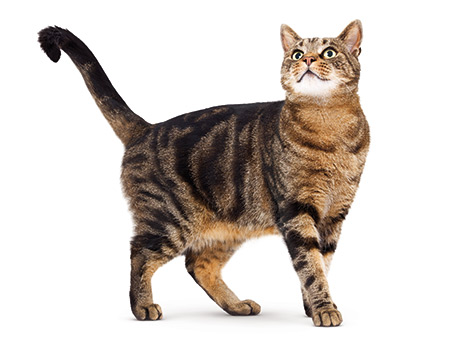 cat, tabby cat  (0.71)Egyptian cat (0.22)
red fox (0.11)
…..
The Data: ILSVRC
Imagenet Large Scale Visual Recognition Challenge (ILSVRC): Annual Competition
1000 Categories
~1000 training images per Category
~1 million images in total for training
~50k images for validation
Only images released for the test set but no annotations, evaluation is performed centrally by the organizers (max 2 per week)
The Evaluation Metric: Top K-error
Top-1 accuracy: 0.0
Top-1 error: 1.0
Top-2 accuracy: 0.0
Top-2 error: 1.0
Top-3 accuracy: 0.0
Top-3 error: 1.0
True label: Abyssinian cat
Top-4 accuracy: 1.0
Top-4 error: 0.0
Top-5 error: 0.0
Top-5 accuracy: 1.0
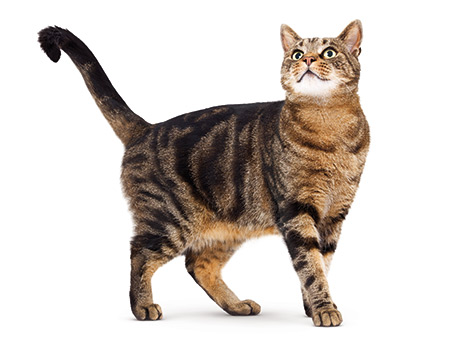 cat, tabby cat  (0.61)Egyptian cat (0.22)
red fox (0.11)
Abyssinian cat (0.10)
French terrier (0.03)
…..
Top-5 error on this competition (2012)
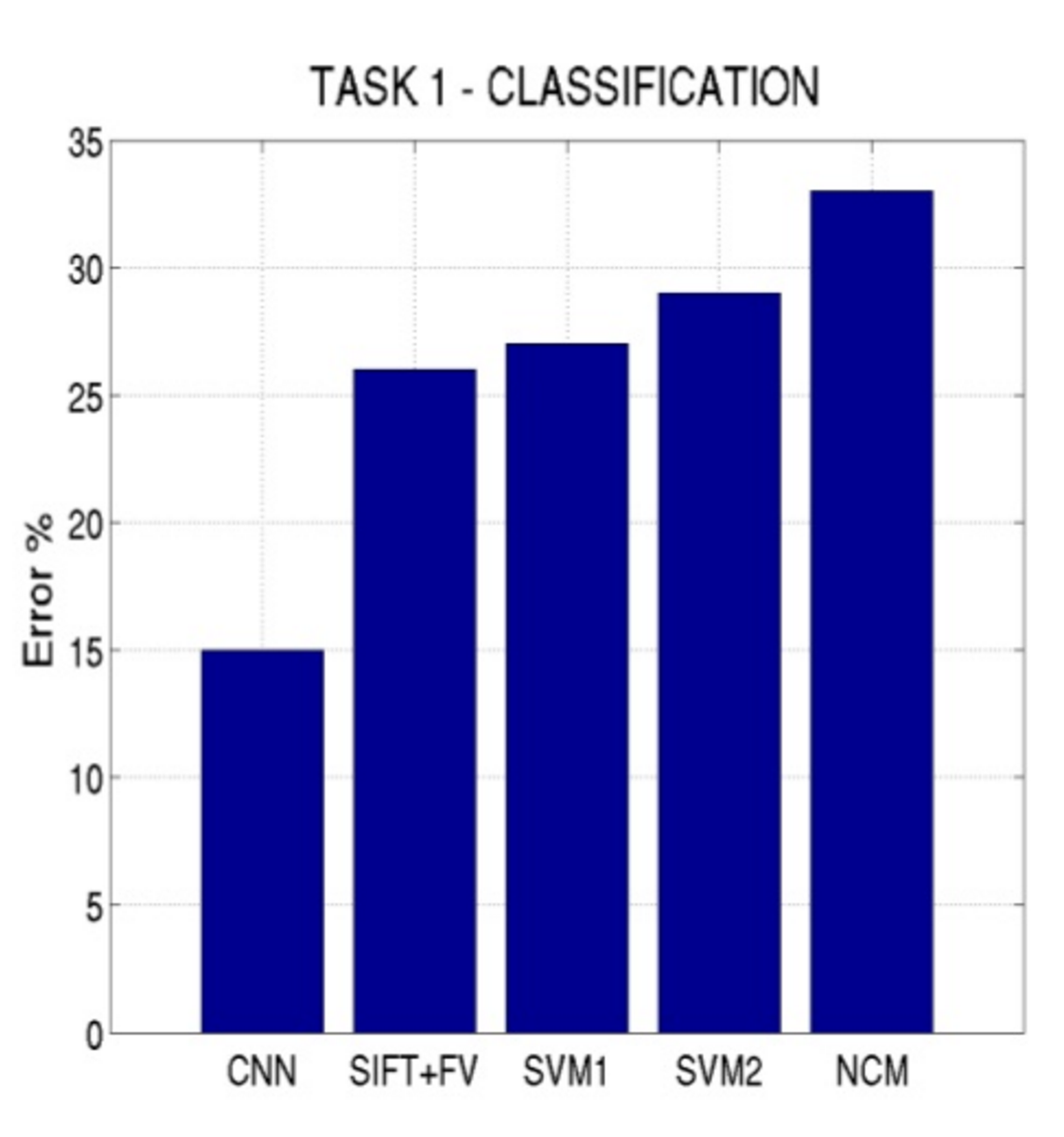 Alexnet (Krizhevsky et al NIPS 2012)
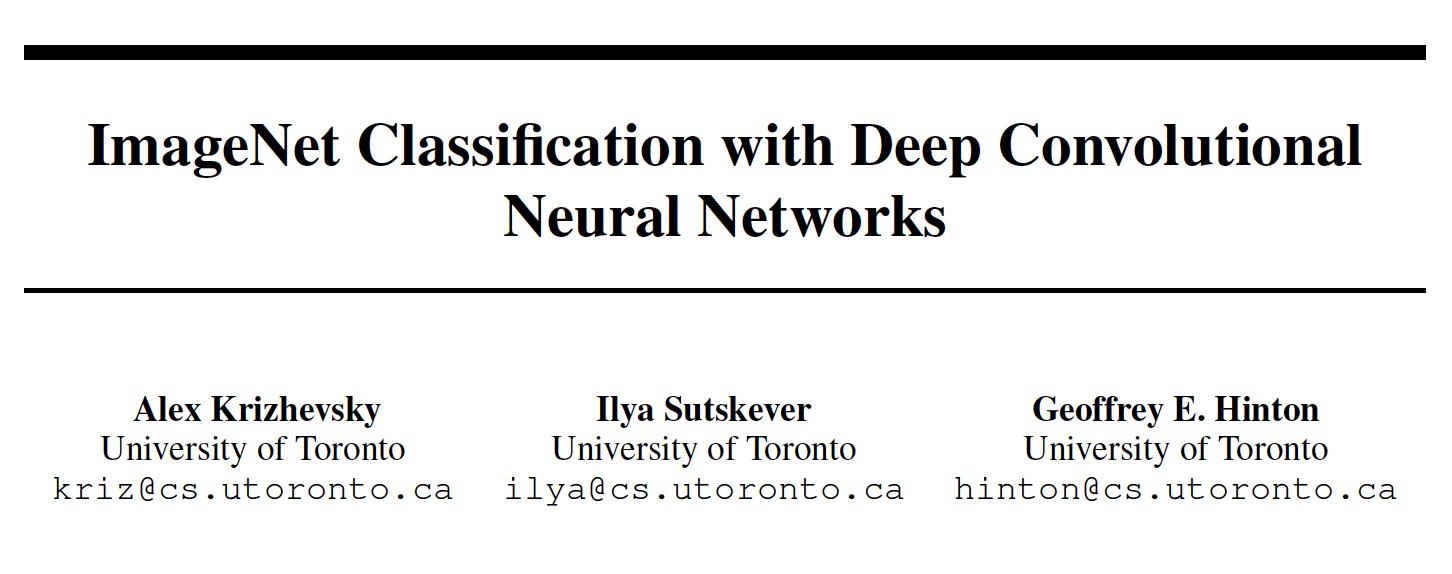 Alexnet
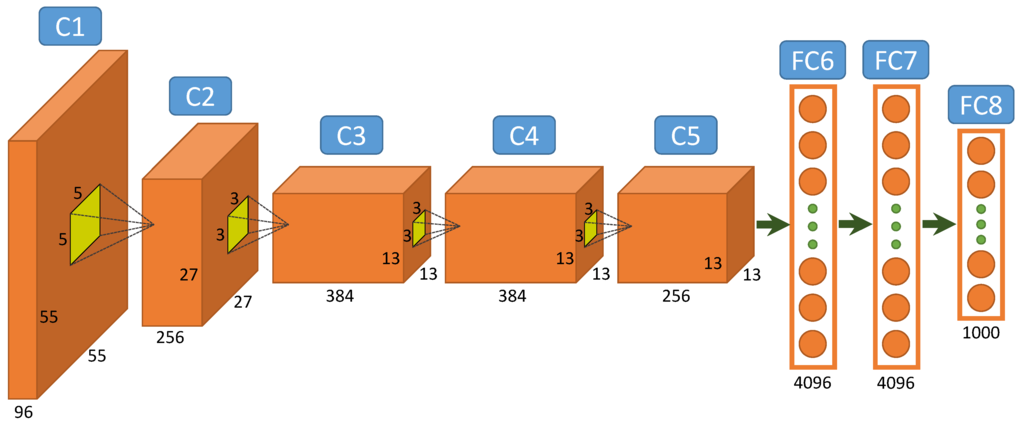 https://www.saagie.com/fr/blog/object-detection-part1
Pytorch Code for Alexnet
In-class analysis https://github.com/pytorch/vision/blob/master/torchvision/models/alexnet.py
Dropout Layer
Happens for every batch for a different set of connectionsonly during training
Important
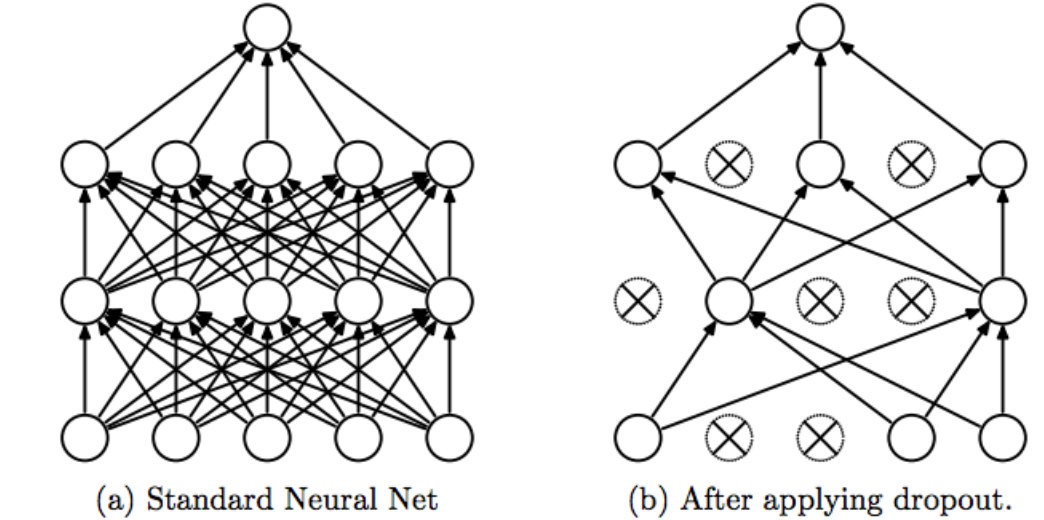 model.train()
model.eval()
Srivastava et al 2014
Preprocessing and Data Augmentation
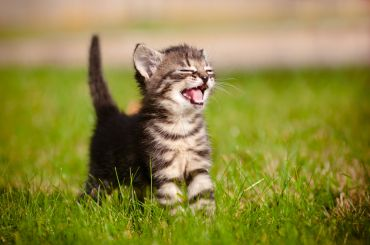 Preprocessing and Data Augmentation
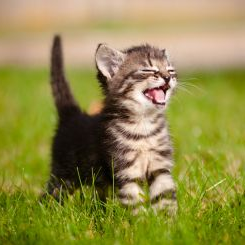 256
256
Preprocessing and Data Augmentation
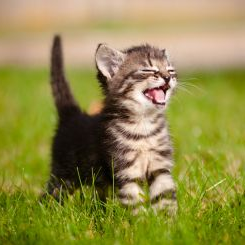 224x224
Preprocessing and Data Augmentation
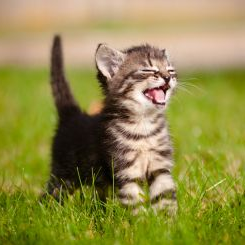 224x224
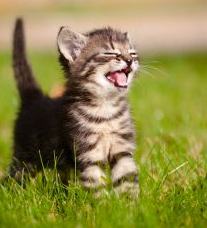 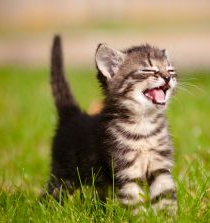 True label: Abyssinian cat
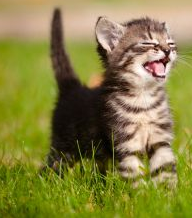 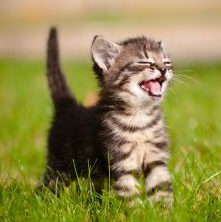 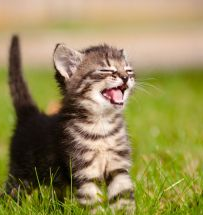 Some Important Aspects
Using ReLUs instead of Sigmoid or Tanh
Momentum + Weight Decay
Dropout (Randomly sets Unit outputs to zero during training) 
GPU Computation!
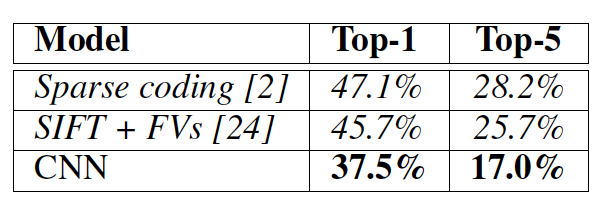 What is happening?
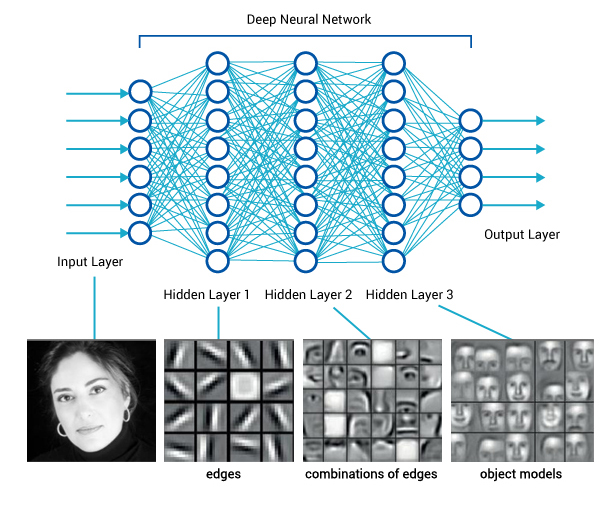 https://www.saagie.com/fr/blog/object-detection-part1
SIFT + FV + SVM (or softmax)
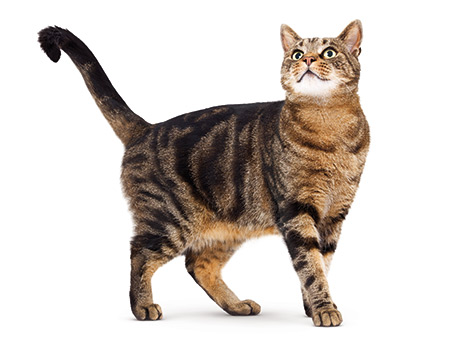 Feature extraction (SIFT)
Feature encoding(Fisher vectors)
Classification(SVM or softmax)
Deep Learning
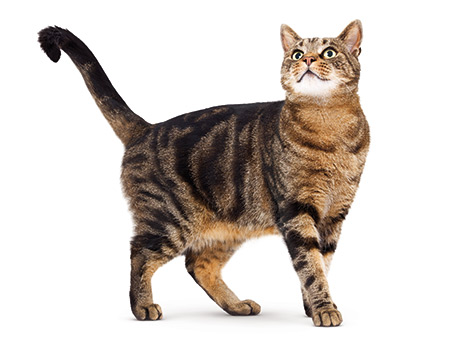 Convolutional Network
(includes both feature extraction and classifier)
VGG Network
Top-5:
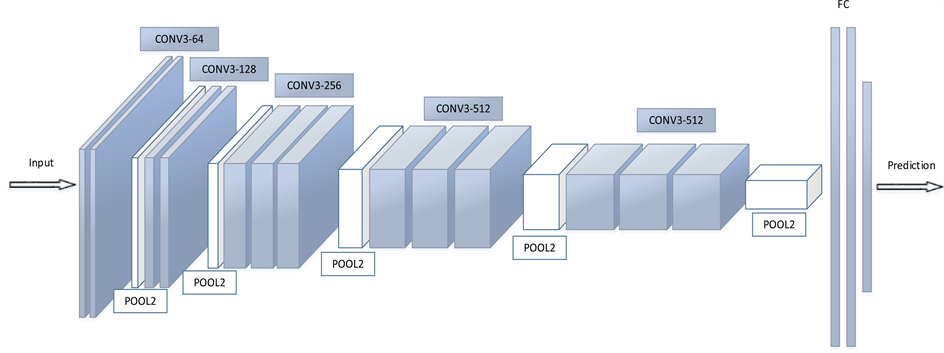 https://github.com/pytorch/vision/blob/master/torchvision/models/vgg.py
Simonyan and Zisserman, 2014.
https://arxiv.org/pdf/1409.1556.pdf
GoogLeNet
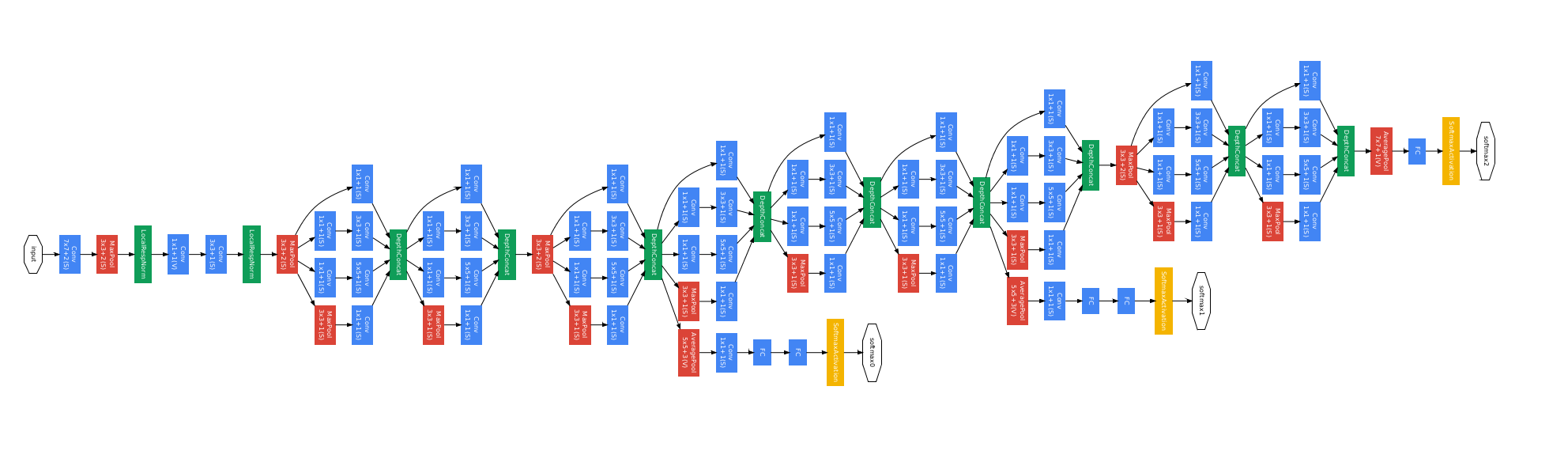 https://github.com/kuangliu/pytorch-cifar/blob/master/models/googlenet.py
Szegedy et al. 2014
https://www.cs.unc.edu/~wliu/papers/GoogLeNet.pdf
Further Refinements – Inception v3, e.g.
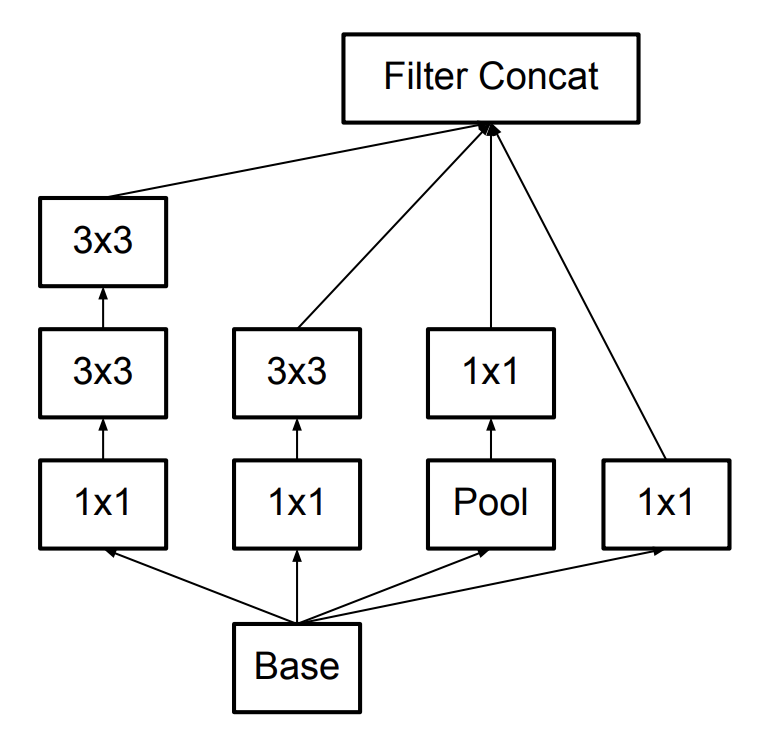 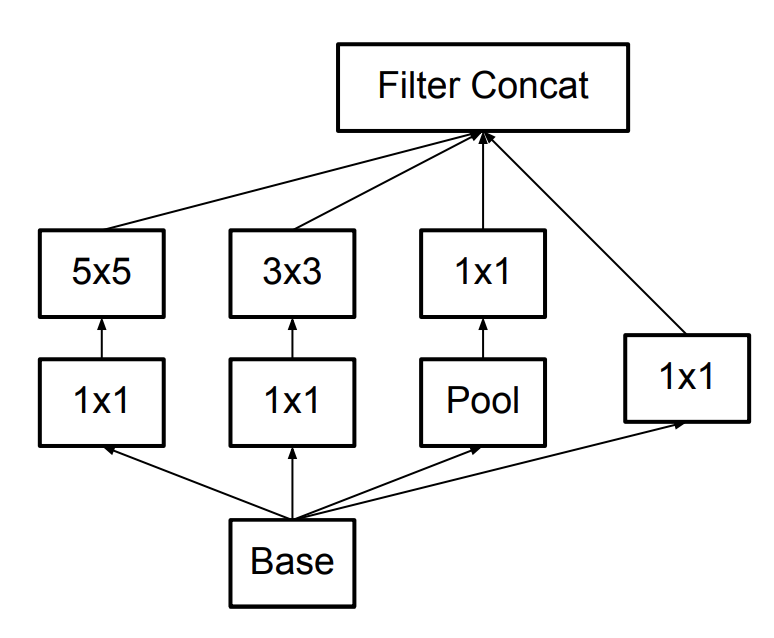 GoogLeNet (Inceptionv1)
Inception v3
BatchNormalization Layer
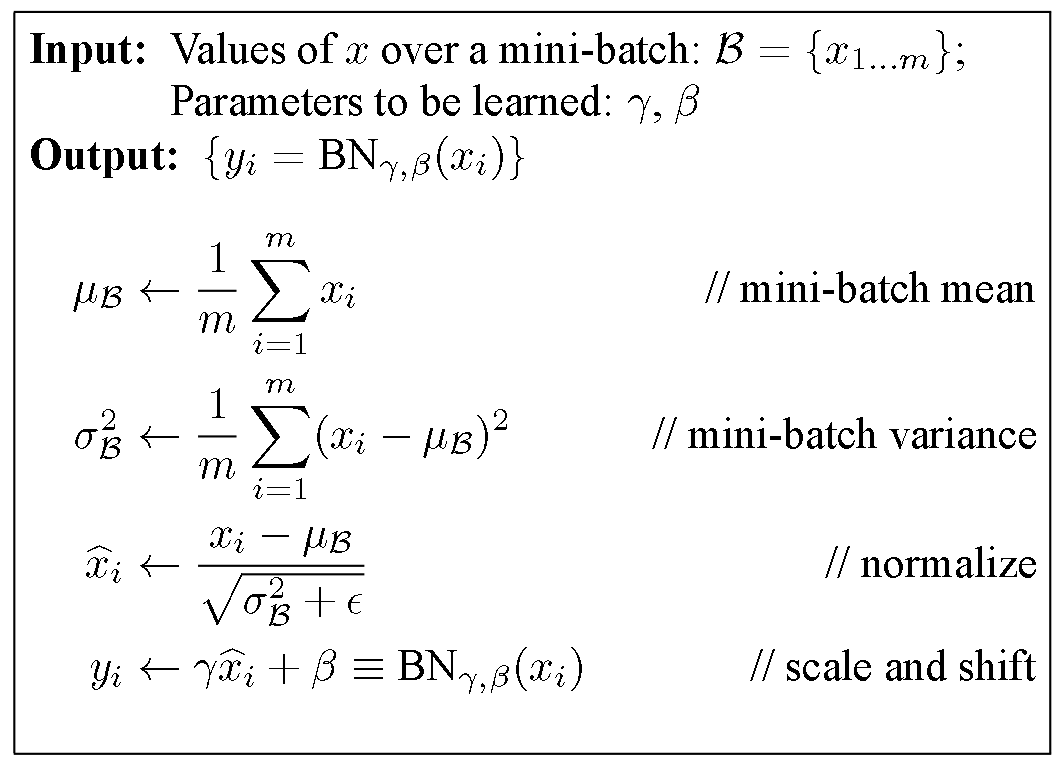 https://arxiv.org/abs/1502.03167
ResNet (He et al CVPR 2016)
Sorry, does not fit in slide.
http://felixlaumon.github.io/assets/kaggle-right-whale/resnet.png
https://github.com/pytorch/vision/blob/master/torchvision/models/resnet.py
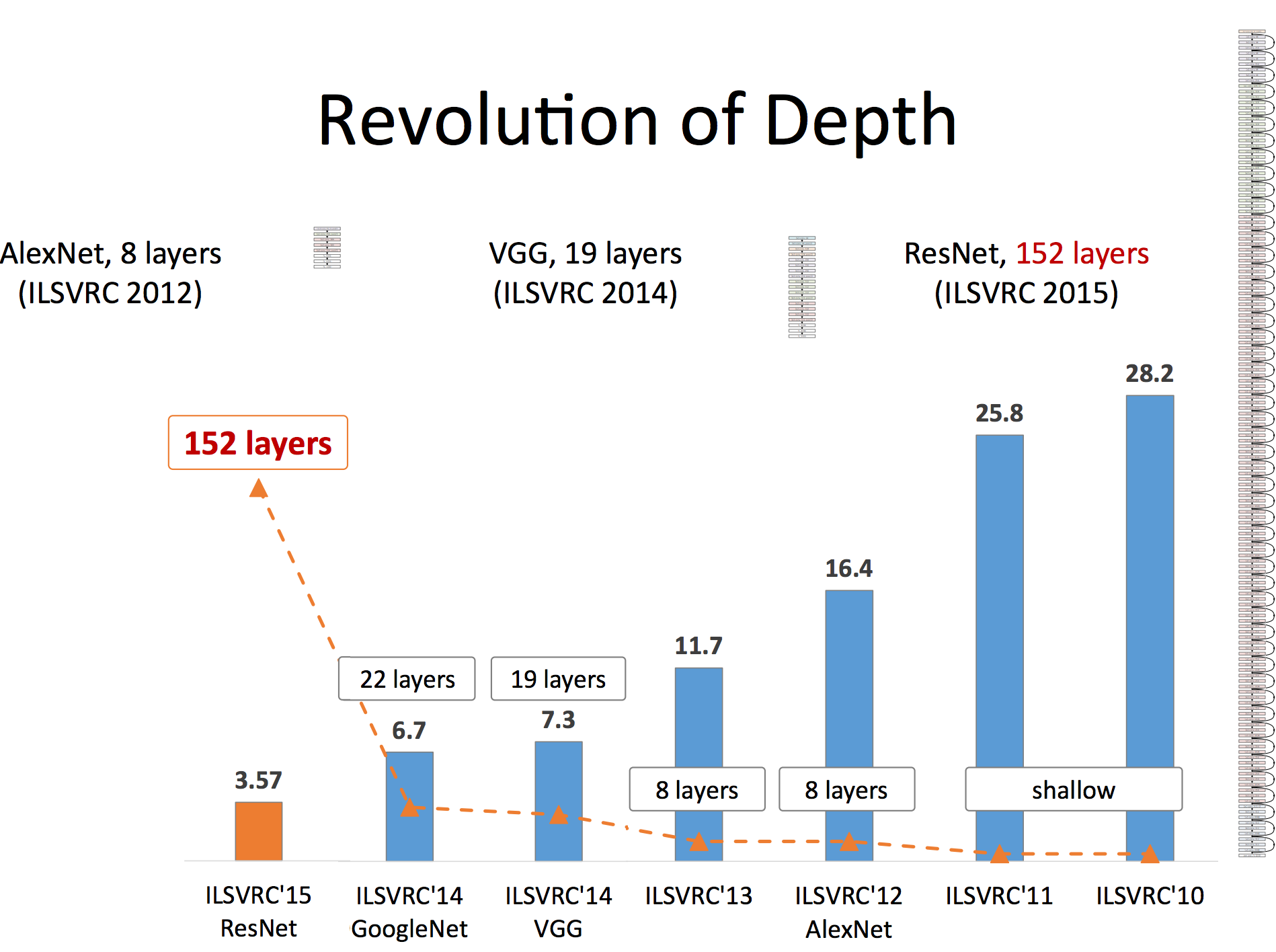 Slide by Mohammad Rastegari
Densenet
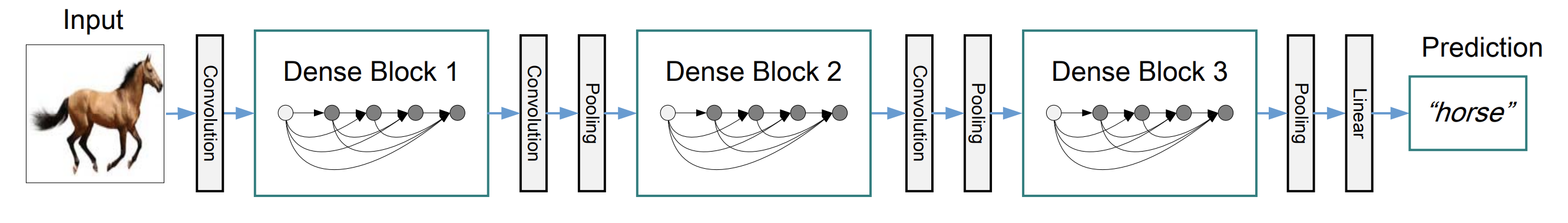 Densenet
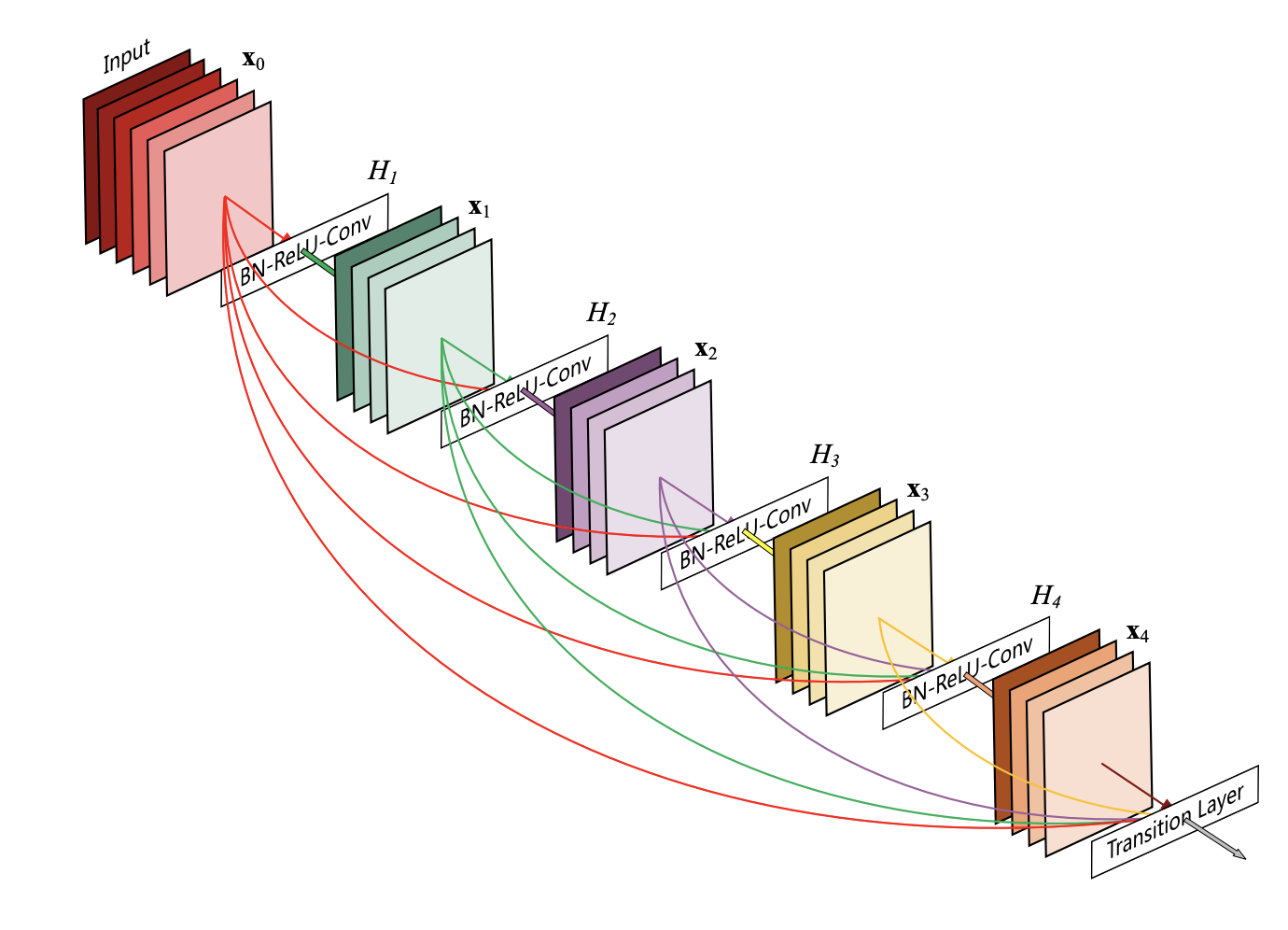 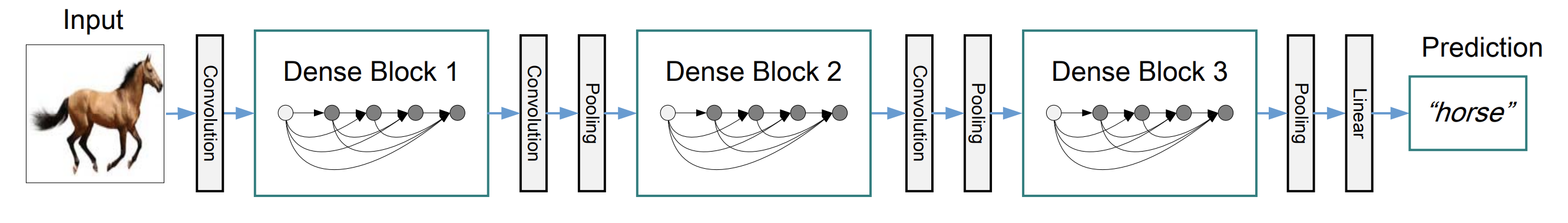 https://arxiv.org/pdf/1608.06993.pdf
Densenet
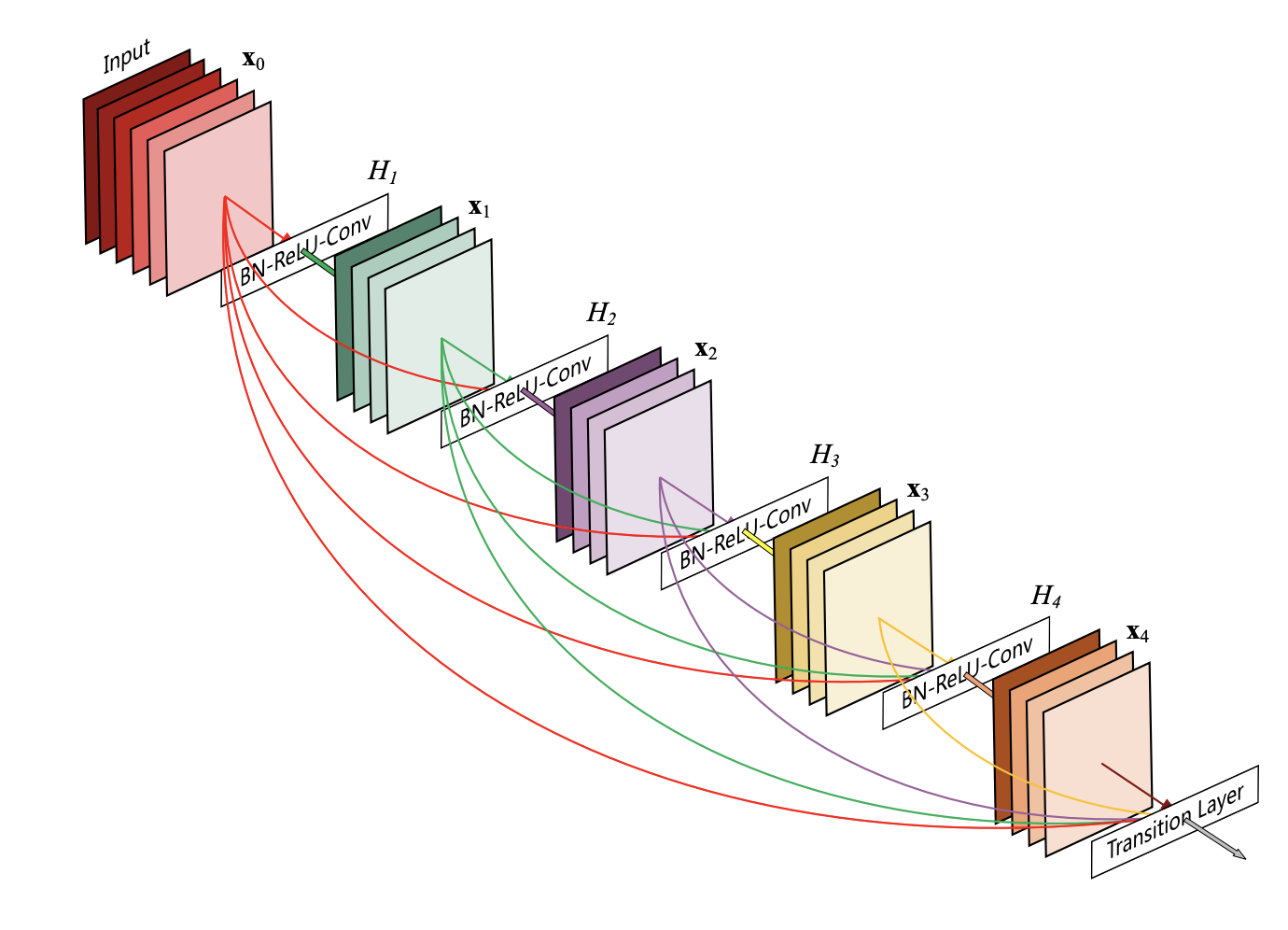 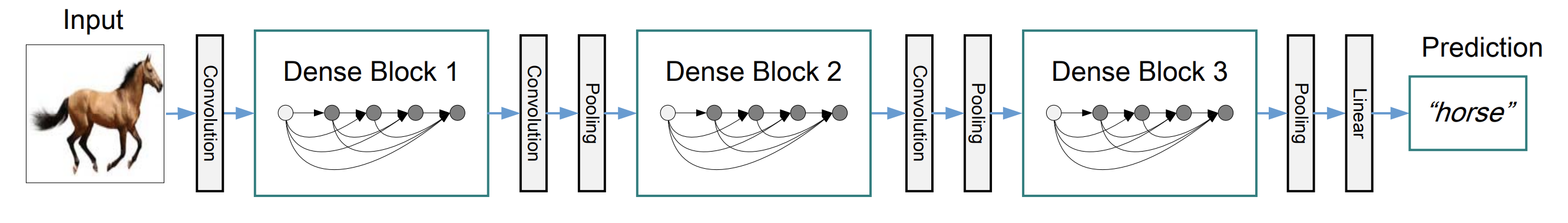 https://arxiv.org/pdf/1608.06993.pdf
Pending Topic: Regularization
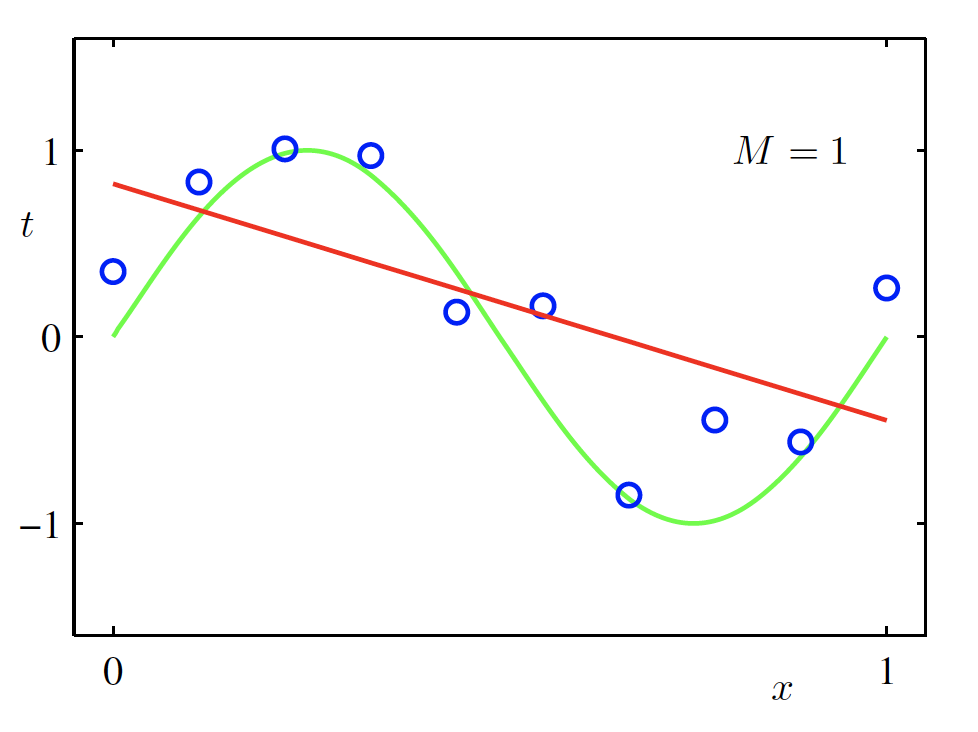 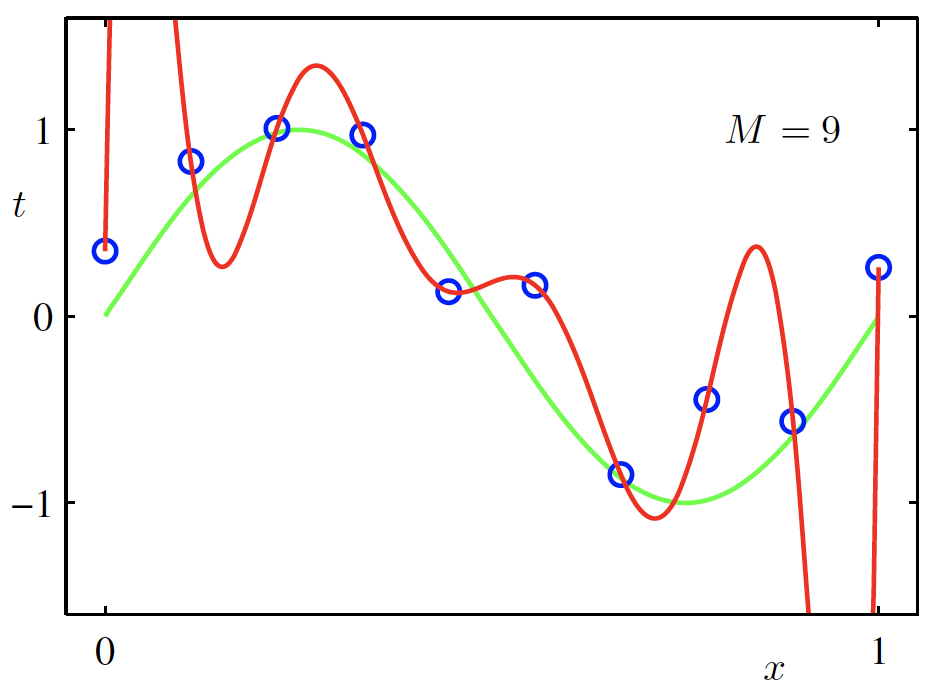 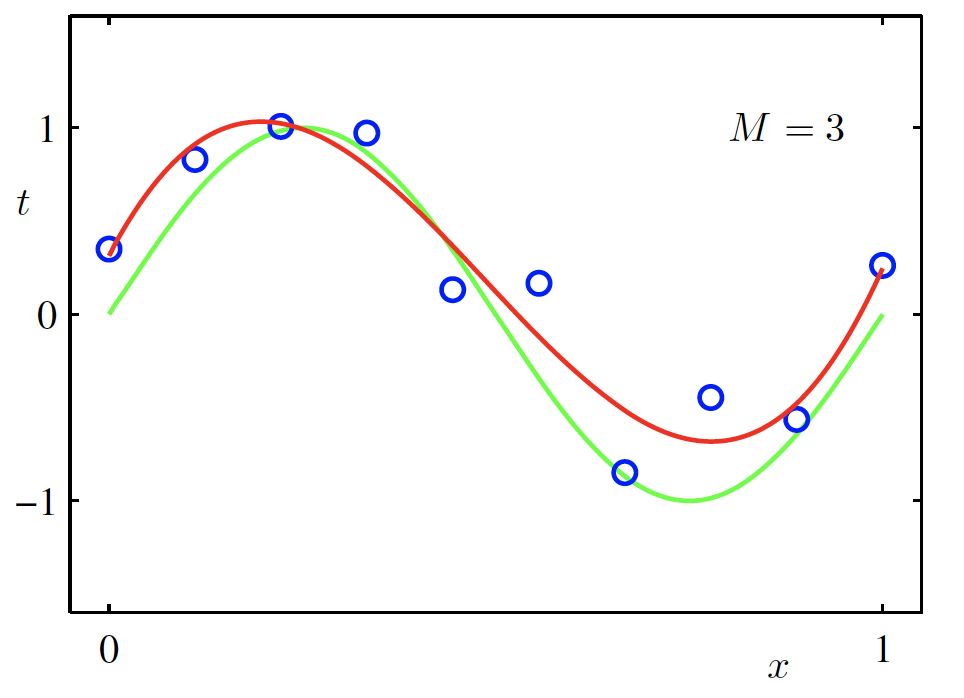 Overfitting
Underfitting
(mini-batch) Stochastic Gradient Descent (SGD)
Initialize w and b randomly
for e = 0, num_epochs do
Compute:
and
Update w:
for b = 0, num_batches do
Update b:
// Useful to see if this is becoming smaller or not.
Print:
end
end
30
Regularization
Large weights lead to large variance. i.e. model fits to the training data too strongly.

Solution: Minimize the loss but also try to keep the weight values small by doing the following:
minimize
Credit: C. Bishop. Pattern Recognition and Mach. Learning.
Regularization
Large weights lead to large variance. i.e. model fits to the training data too strongly.

Solution: Minimize the loss but also try to keep the weight values small by doing the following:
minimize
Regularizer term 
e.g. L2- regularizer
Credit: C. Bishop. Pattern Recognition and Mach. Learning.
SGD with Regularization (L-2)
Initialize w and b randomly
for e = 0, num_epochs do
Compute:
and
Update w:
for b = 0, num_batches do
Update b:
// Useful to see if this is becoming smaller or not.
Print:
end
end
33
Revisiting Another Problem with SGD
Initialize w and b randomly
for e = 0, num_epochs do
Compute:
and
Update w:
for b = 0, num_batches do
Update b:
// Useful to see if this is becoming smaller or not.
Print:
end
end
34
Revisiting Another Problem with SGD
Initialize w and b randomly
for e = 0, num_epochs do
Compute:
and
This could lead to “un-learning” what has been learned in some previous steps of training.
Update w:
for b = 0, num_batches do
Update b:
// Useful to see if this is becoming smaller or not.
Print:
end
end
35
Solution: Momentum Updates
Initialize w and b randomly
for e = 0, num_epochs do
Compute:
and
Keep track of previous gradients in an accumulator variable! and use a weighted average with current gradient.
Update w:
for b = 0, num_batches do
Update b:
// Useful to see if this is becoming smaller or not.
Print:
end
end
36
Solution: Momentum Updates
Initialize w and b randomly
for e = 0, num_epochs do
Compute:
Keep track of previous gradients in an accumulator variable! and use a weighted average with current gradient.
for b = 0, num_batches do
Update w:
Compute:
// Useful to see if this is becoming smaller or not.
Print:
end
end
37
More on Momentum
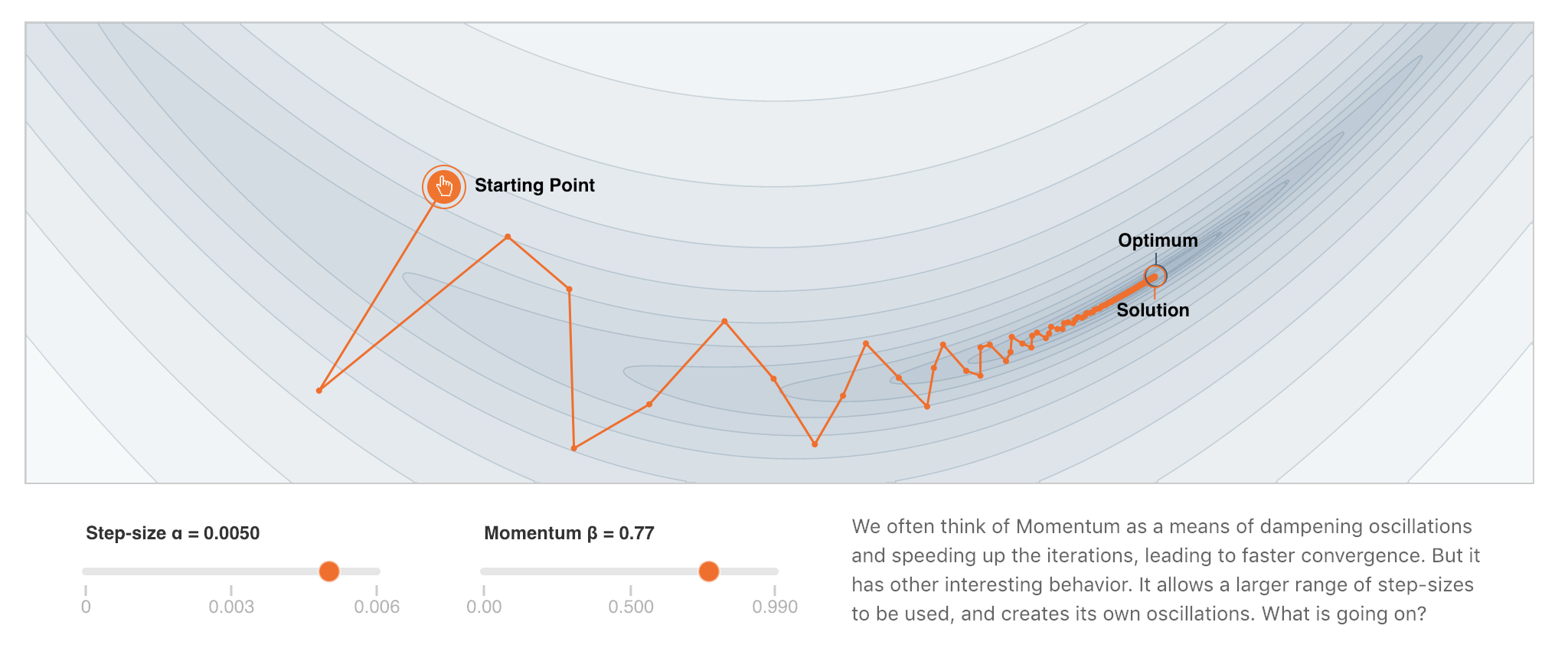 https://distill.pub/2017/momentum/
Questions